The Plasma Membrane
Section 7.2
Purpose:
To act as a barrier between a cell and its environment
To maintain homeostasis in a cell (a balance of conditions suitable for life)
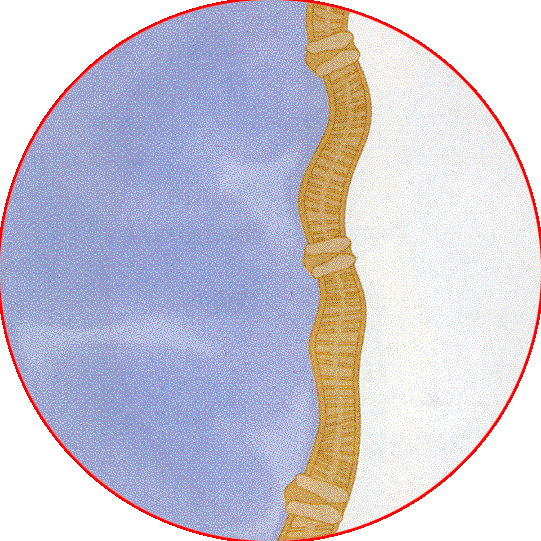 How?
The plasma membrane is selectively permeable, so it allows certain substances (like oxygen and nutrients) in, while getting rid of others (like waste.)
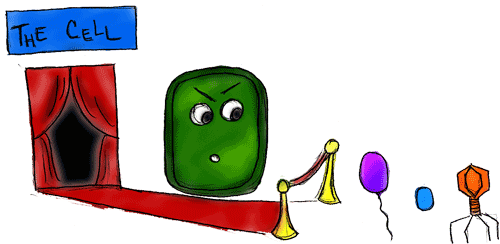 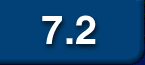 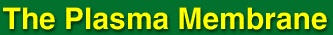 Plasma Membrane
Oxygen
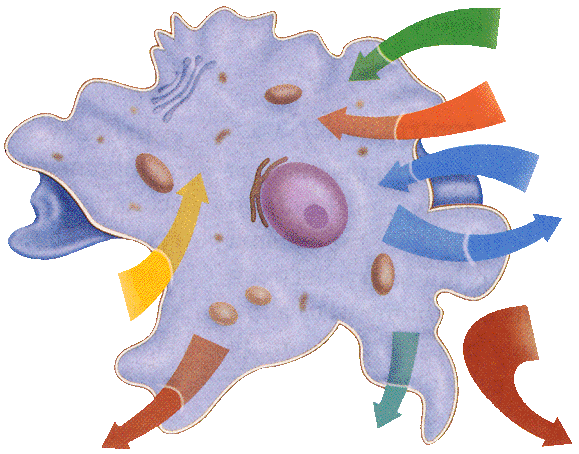 Amino acids
Water
Glucose
Wastes
Wastes
Carbon dioxide
SELECTIVE PERMEABILITY
Summary Section 2 – pages 175-178
What does it look like?
It’s composed of a phospholipid bilayer
Polar heads (phosphate) on the outside
hydrophilic
Nonpolar tails (fatty acids) on the inside
hydrophobic
Two layers of phospholipids back-to-back
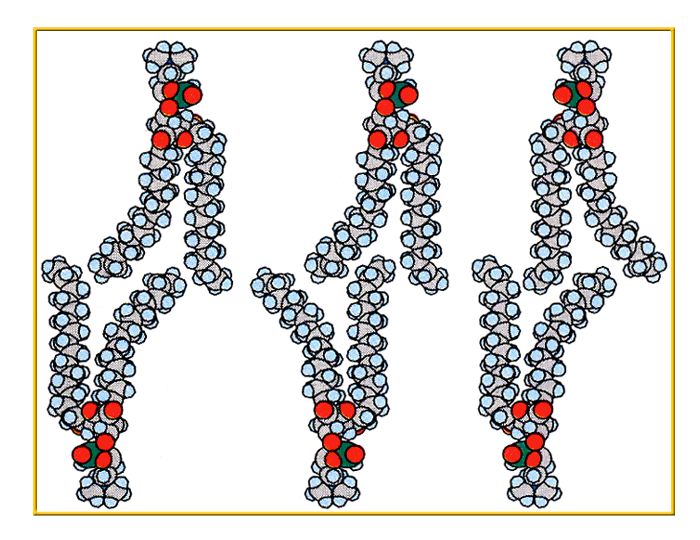 Polar heads: with phosphate group face outward and stay in contact with water inside and outside of cell
Nonpolar tails: fatty acid chains point inward toward one another.
The Model
The model of the p.m. is called the fluid mosaic model because the phospholipids move within the membrane and proteins in the membrane move among the phospholipids.  
It’s flexible
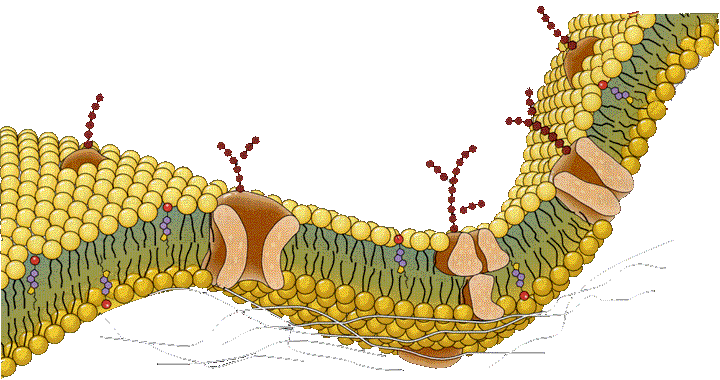 What does that mean?
“Fluid” means it can move (flow)
“Mosaic” 


Animation
http://www.susanahalpine.com/anim/Life/memb.htm
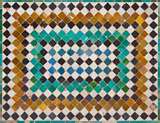 What are the other parts of the p.m.?
Cholesterol keeps the fatty acid tails from sticking together, keeps the membrane stable.




Carbohydrates stick out from the cell surface to help cells identify chemical signals.
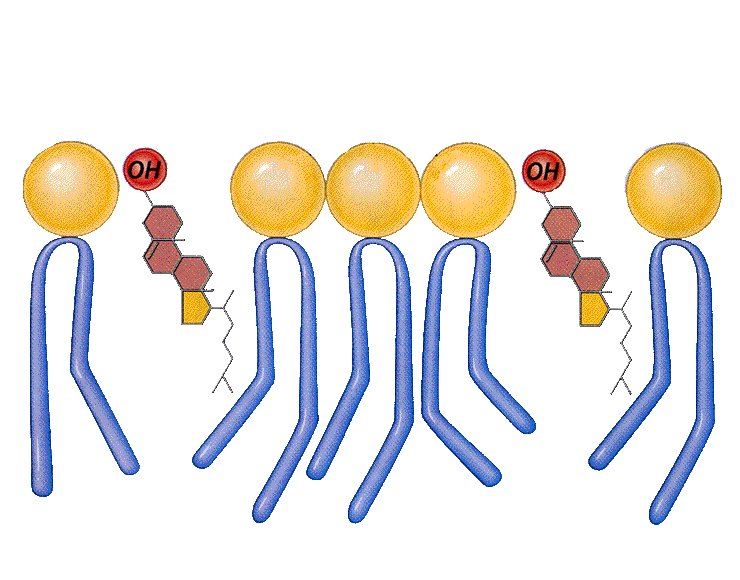 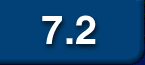 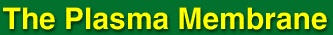 Other components of the plasma membrane:
Transport proteins allow things to move through the plasma membrane.(2 types)
Channel protein – always open
Carrier protein – only open to certain substances
Summary Section 2 – pages 175-178
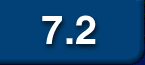 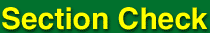 Question 1
Which of the following best describes the plasma membrane's mechanism in maintaining homeostasis?
A. protein synthesis
B. selective permeability
C. fluid composition
D. structural protein attachment
Section 2 Check
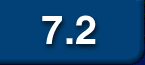 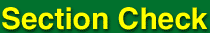 The answer is B. Selective permeability is the process in which the membrane allows some molecules to pass through, while keeping others out.
Section 2 Check
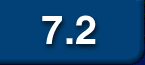 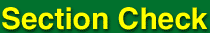 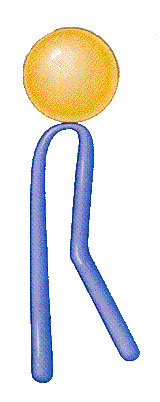 Question 2
Describe the structure of the plasma membrane.
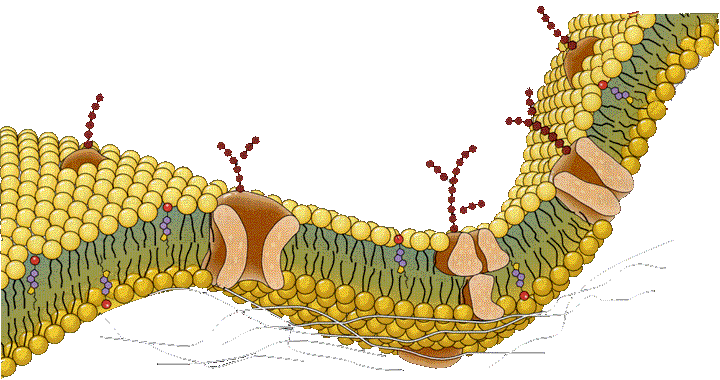 Section 2 Check
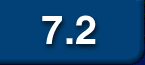 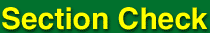 The plasma membrane is composed of a phospholipid bilayer, which has two layers of phospholipids back-to-back. The polar heads of phospholipid molecules contain phosphate groups and face outward.
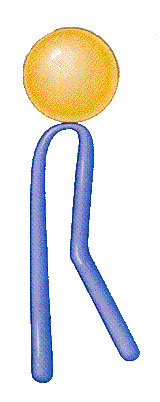 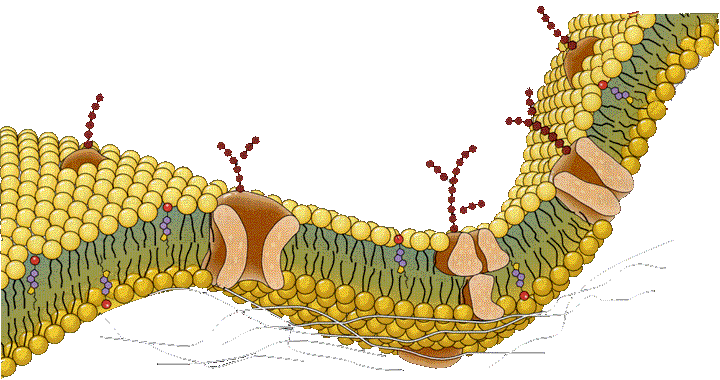 Section 2 Check
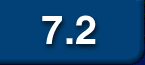 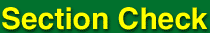 Question 3
Phospholipid molecule
Why is the phosphate group of a phospholipid important to the plasma membrane?
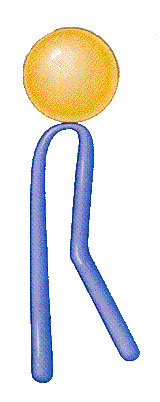 Polar head (includes phosphate group)
Nonpolar tails (fatty acids)
Section 2 Check
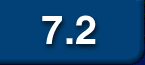 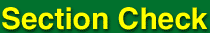 When phospholipid molecules form a bilayer, the phosphate groups lie to the outside. Because phosphate groups are polar, they allow the cell membrane to interact with its watery (polar) environments inside and outside the cell.
Phospholipid molecule
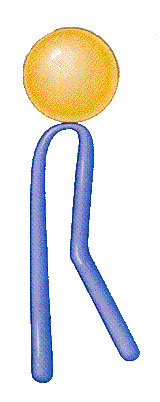 Polar head (includes phosphate group)
Nonpolar tails (fatty acids)
Section 2 Check
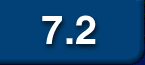 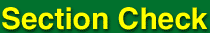 Question 4
Explain why the model of the plasma membrane is called the fluid mosaic model.
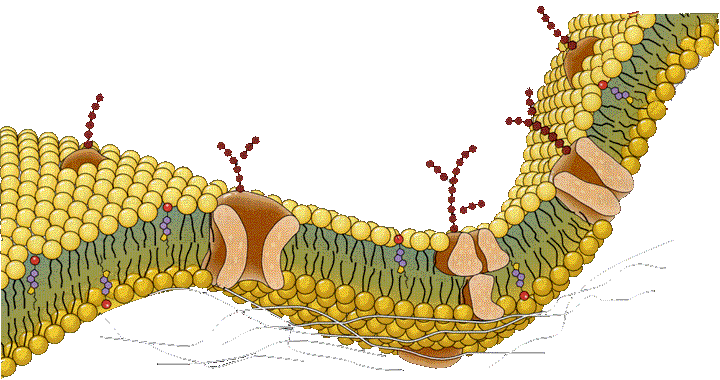 Section 2 Check
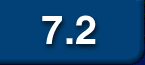 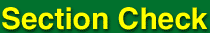 It is fluid because the phospholipid molecules move within the membrane. Proteins in the membrane that move among the phospholipids create the mosaic pattern.
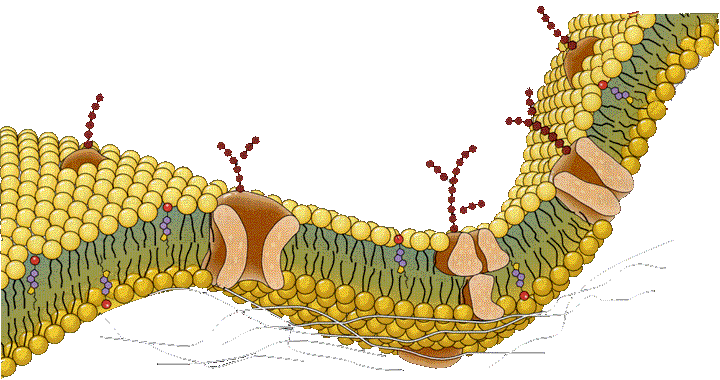 Section 2 Check